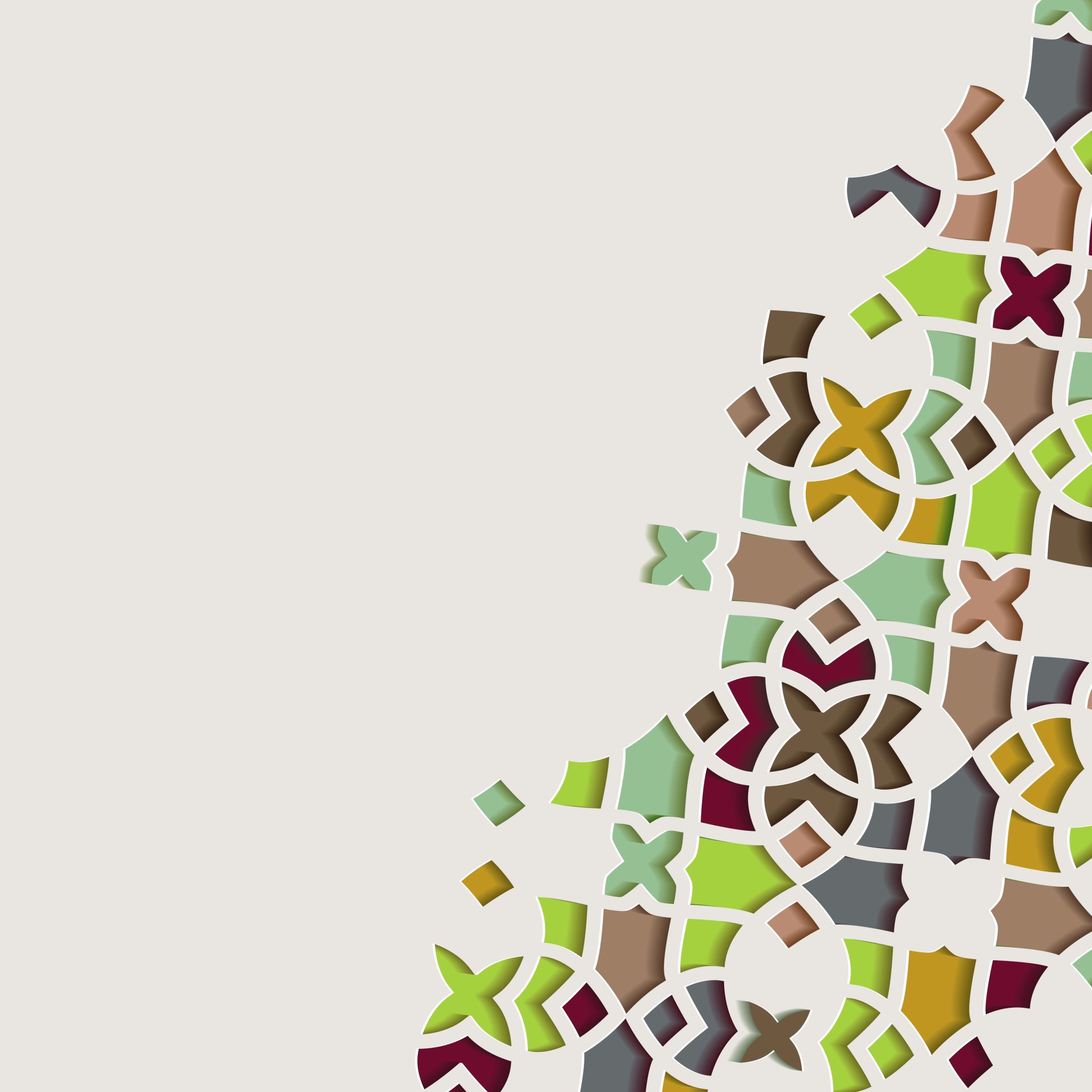 Hoofdstuk 4 IGZ
Apotheken en zorg voor geneesmiddelen
Verkrijgbaar bij de apotheek:Geneesmiddelen:OTC= over the counter. ZelfzorgmiddelenUR= uitsluitend op recept
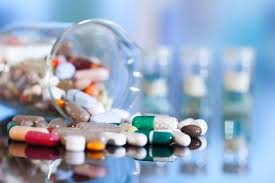 Hulpmiddelen, zoals injectiematerialen, stoma-artikelen en medische verbandmiddelen verkrijgbaar. 
Let op: per 1 januari 2021 mogelijk anders geregeld!
* Ziekenhuisapotheek* Apotheekhoudende huisarts (platteland)* Openbare apotheek (“eigen apotheek), de keuze is vaak bekend bij de huisarts
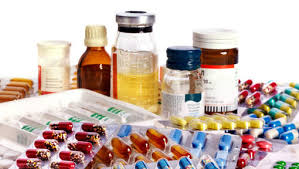 In de openbare apotheek werkzaam: o.a. de apotheker, apothekersassistenten en farmaceutische medewerkers.
Apotheker: Universitair opgeleidBeroep staat in de wet BIG, tevens deskundigheidsgebied staat beschreven.
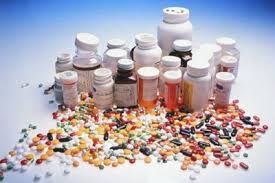 Verantwoordelijk voor de farmaceutische patiëntenzorg (FPZ)

Wat houdt FPZ dan in?
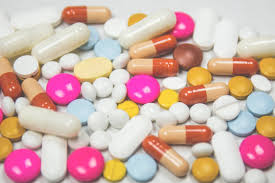 Apothekersassistenten:MBO-niv.4 opgeleidStaan in de wet BIGWerkzaamheden: baliewerkzaamheden, voorlichting, bereiden van geneesmiddelen en administratieve handelingen
Farmakundigen en farmaceutisch consulten:

Hbo-opgeleid
Werkzaamheden: voornamelijk managementtaken. Ontwikkelen van klantgerichte activiteiten
Voorbeelden?
Wat is een causale behandeling? Wat is een substitutie behandeling?Wat is een symptomatische behandeling?
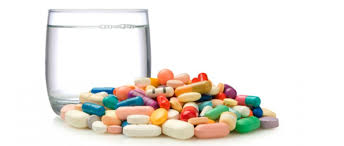 Geneesmiddelen zijn chemische stoffen. 
Generieke naam: wil zeggen de naam met de werkzame stof
Merknaam: Naam waarin het geneesmiddel wordt verkocht 
Voorbeeld?
Bevoegdheid om geneesmiddelen voor te schrijven. Wie?
* De voorschrijver van een geneesmiddel bepaalt de keuze.
* Wetenschappelijke standaarden opgesteld. 1e en 2e keus vaak in generieke naam.
* EVS: elektronisch voorschrijf systeem
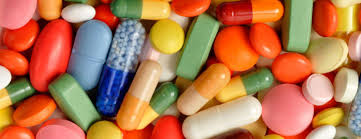 Taken in de apotheek:* inkopen en leveren van genees- en hulpmiddelen* bereiden geneesmiddelen* bewaken van verstrekking aan medicatiegebruik!* informeren en adviseren van patienten en artsen;* bevorderen van therapietrouw
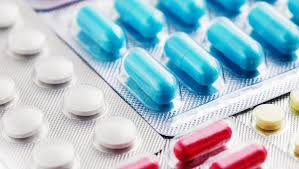 De apotheker houdt toezicht!
Wat is een FTO?
Maken taak 6.